Baseline Risk and Timing of Invasive Strategy for 137,265 Patients Presenting with Non-ST Elevation Acute Myocardial Infarction: Level of Compliance with International GuidelinesMuhammad Rashid, MRCP;  Nick Curzen, PhD; Tim Kinnaird, PhD; Phyo K Myint, PhD; Evan Kontapontelis, PhD; Mohamed O Mohamed, MRCP; Ahmad Shoaib , MD;  Chun S Kwok, MRCP; C.P Gale, PhD; Adam Timmis, PhD; Mamas A Mamas; D Phil
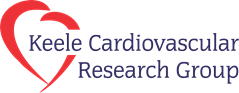 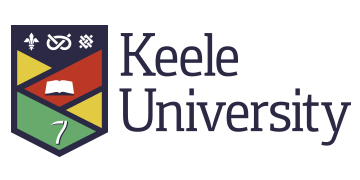 TABLES & FIGURES
BACKGROUND
Independent Predictors of receipt of  IS
Principal Finding: Disparities in use of IS according to guidelines recommended risk criteria
International guidelines recommend that for non-ST elevation acute myocardial infarction (NSTEMI), the timing of an invasive strategy (IS) is a function of the patient’s baseline risk. The extent to which this is delivered across and within healthcare systems is unknown
METHODS
Data were derived from 137,265 patients admitted with a diagnosis of NSTEMI in one of the 235 hospitals between 2010-2015 in England and Wales using the Myocardial Infarction National Audit Project (MINAP). Patients were stratified into low, intermediate and high-risk in keeping with ESC and AHA/ACC guidelines. Time to IS (coronary angiography +/- PCI) was categorized into early (within 24 hours), intermediate (within 72 hours) and late (>72 hours). Multivariable logistic regression models were used to identify independent predictors of appropriate receipt of IS
Overall proportion of patients receiving invasive strategy within guidelines recommended time frame according to their risk
LIMITATIONS
Retrospective observational cohort study, . A majority of our patients were in a high-risk group due to significant number of patients having positive cardiac biomarkers. We didn’t have information about dynamic changes in the cardiac troponin, instead we used the guideline recommended criteria of rise in cardiac troponin with at least one value above the 99th percentile. It is possible that some of these troponin rise may be related to type 2 MI for which the impetus for invasive strategy is less clear..
Men, women and overall proportions in the high-risk group receiving invasive strategy within guidelines recommended time points
IS for management of NSTEMI is not delivered according to international guidelines recommendations. The disconnect between baseline risk and utility of IS increases with increasing risk and women achieve even slower access than men to IS.
DISCLOURES
No relevant conflicts of interest from all a authors